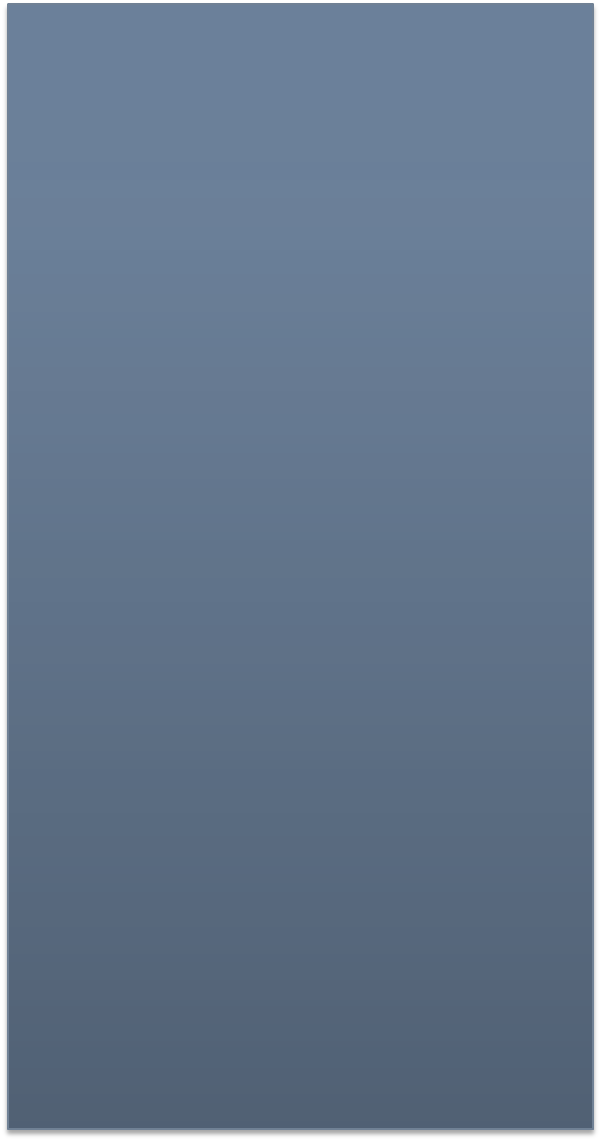 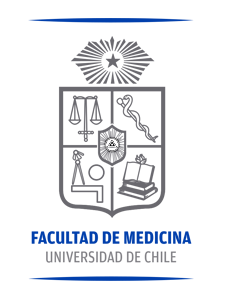 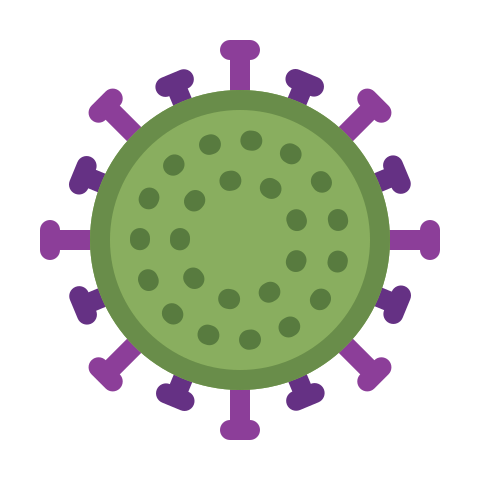 Cápsula Informativa N°4: Pautas para el Trabajo Remoto y Turnos Éticos bajo la situación COVID-19
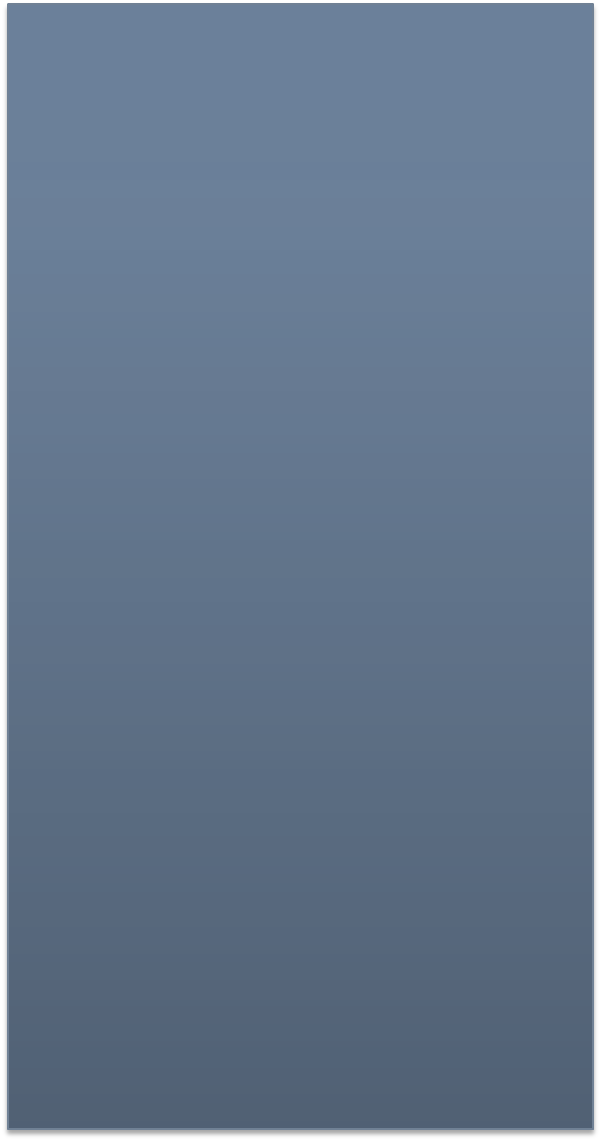 SUBDIRECCIÓN DE RELACIONES HUMANAS
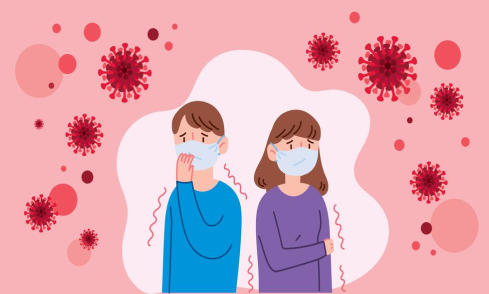 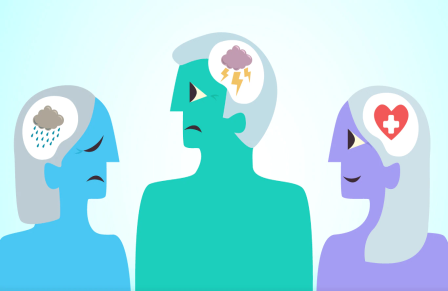 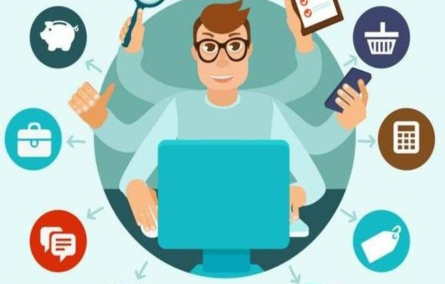 2020
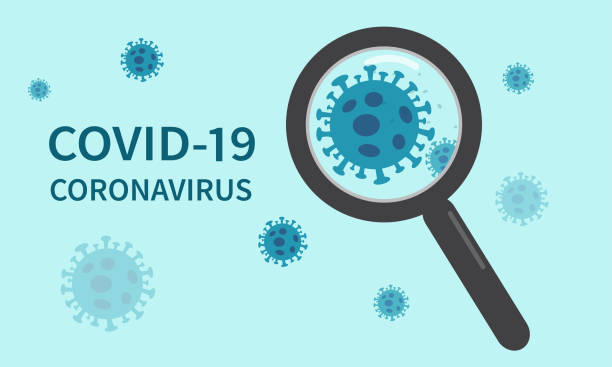 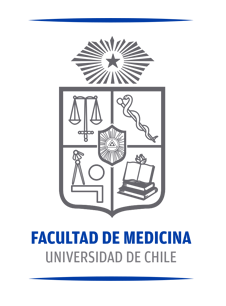 CONTENIDO
Pautas para el Trabajo Remoto respecto al COVID-19:

D.U. N°008607: Dispone medidas excepcionales de funcionamiento para el desarrollo yejecución de las labores del personalacadémico y de colaboración de laUniversidad de Chile .
Circular N°26: Gestión de condiciones laborales para el desarrollo y ejecución de las labores del personal académico y de colaboración que se desempeña en trabajo remoto de emergencia.
Recomendaciones de la Asociación Chilena de Seguridad para el buen desempeño de un trabajo a modalidad de distancia.
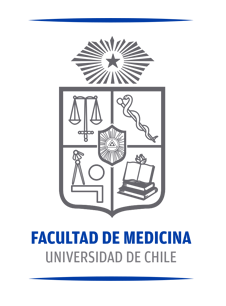 1. DECRETO EXENTO N°008607: MEDIDAS EXCEPCIONALES DE FUNCIONAMIENTO PARA EL DESARROLLO Y EJECUCIÓN DE LAS LABORES DEL PERSONAL ACADÉMICO Y DE COLABORACIÓN DE LA UNIVERSIDAD DE CHILE.
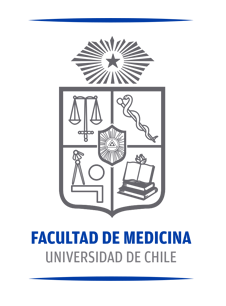 DECRETO EXENTO N°008607/2020
A raíz de la situación que acontece a nuestro país en Estado de Catástrofe Nacional por la Pandemia COVID-19, el día 18 de Marzo de 2020 se dicta el Decreto Exento N°008607 por parte de las Autoridades de la Universidad de Chile, que define las medidas excepcionales de funcionamiento para el desarrollo y ejecución de las labores del personal académico y de colaboración de la Universidad de Chile.
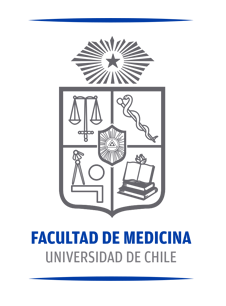 MEDIDAS DEFINIDAS EN EL DECRETO EXENTO N°008607, RESPECTO AL TRABAJO REMOTO
“El personal que pueda cumplir, en forma adecuada, con sus labores habituales de trabajo en forma remota o a distancia, desde sus hogares u otros lugares donde se encuentren, mediante el uso de herramientas tecnológicas que así lo permitan, quedará eximido, en forma temporal, mientras se encuentre vigente el presente acto administrativo, de cumplir con el deber de asistencia a su lugar de trabajo, debiendo desarrollar las labores que le asigne su jefatura directa, durante su jornada de trabajo, en forma responsable y con pleno cumplimiento de los deberes, principios y reglas que regulan la actividad de los/as funcionarios/as y servidores públicos, sin que su cumplimiento quede entregado a su mera voluntad. El personal que labore en forma remota o a distancia no podrá efectuar trabajos extraordinarios”.
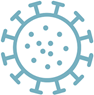 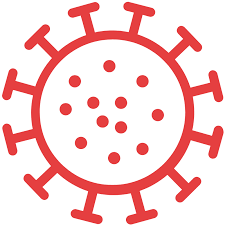 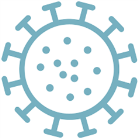 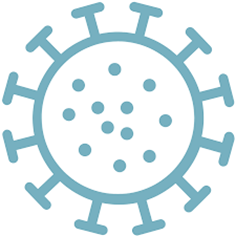 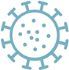 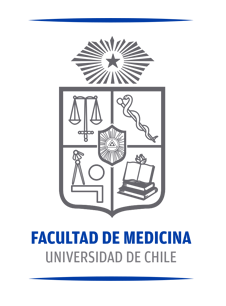 MEDIDAS DEFINIDAS EN EL DECRETO EXENTO N°008607 RESPECTO AL TRABAJO REMOTO
“El personal que no pueda cumplir, en forma adecuada, con sus labores habituales de trabajo mediante mecanismos remotos o a distancia, desde sus hogares u otros lugares donde se encuentren, quedará eximido, en forma temporal, mientras se encuentre vigente el presente acto administrativo, de cumplir con el deber de asistencia a su lugar de trabajo, siempre que su presencia no sea indispensable para la unidad en que se desempeñe, según lo determine su jefatura, sin perjuicio del deber de cumplir con los turnos que organice esta última, así como las funciones especiales que aquella le encargue, debiendo tratarse, en todo caso, de labores asociadas a su cargo”.
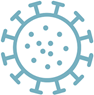 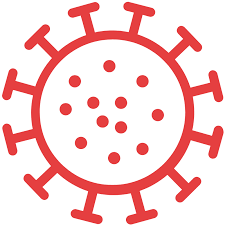 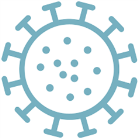 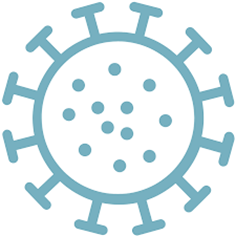 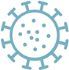 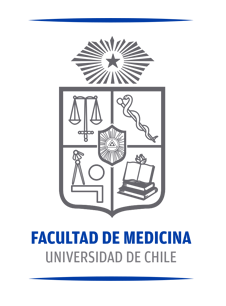 MEDIDAS DEFINIDAS EN EL DECRETO EXENTO N°008607, RESPECTO AL TRABAJO REMOTO
“Las jefaturas podrán determinar, asimismo, personas que deberán continuar desarrollando y ejecutando sus labores habituales en sus puestos de trabajo, en forma presencial, o en otros lugares donde se requiera, determinando la jornada total o parcial que deberán cumplir, sin perjuicio de velar por el cumplimiento de las medidas de resguardo y prevención que se requieran al afecto, de acuerdo con las instrucciones y recomendaciones de la autoridad sanitaria. Tratándose de estos funcionarios, la jefatura podrá autorizar la reducción de su jornada de trabajo, así como disponer el anticipo o retraso de su ingreso o salida, a fin de evitar aglomeraciones con ocasión de sus traslados de ida y de regreso”.
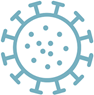 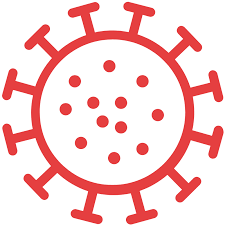 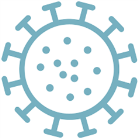 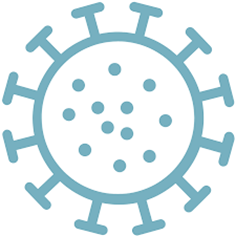 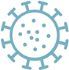 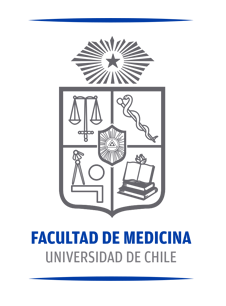 MEDIDAS DEFINIDAS EN EL DECRETO EXENTO N°008607
“En todos estos casos, los/as funcionarios/as y servidores tendrán derecho a percibir sus remuneraciones y honorarios, según corresponda, oportunamente y en forma íntegra, cualquiera sea la modalidad de trabajo en que se encuentren, incluso en los casos de reducción temporal de su jornada”.
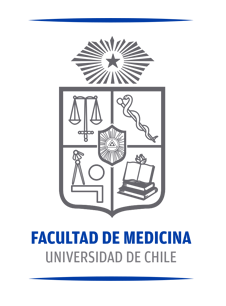 MEDIDAS DEFINIDAS EN EL DECRETO EXENTO N°008607
“Será responsabilidad de las jefaturas comunicar dentro del menor plazo posible, a la respectiva oficina de personal o recursos humanos, la nómina de funcionarios/as y servidores que se encuentren en cada una de las modalidades de trabajo precedentemente descritas, así como ejercer un control jerárquico permanente del funcionamiento de su unidad y de la actuación del personal de su dependencia, extendiéndose dicho control tanto a la eficiencia y eficacia en el cumplimiento de los fines establecidos, como a la legalidad y oportunidad de las actuaciones”.
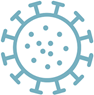 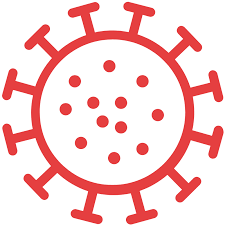 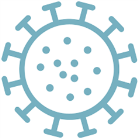 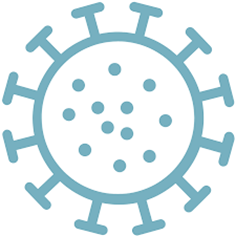 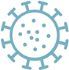 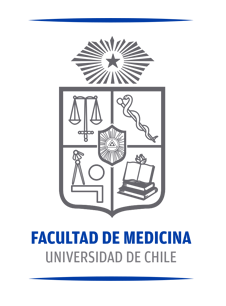 MEDIDAS DEFINIDAS EN EL DECRETO EXENTO N°008607
“En todo lo demás, se estará a lo dictaminado por la Contraloría General de la República en el Oficio N°3610, de 17 de marzo de 2020”.

“Las normas precedentemente expuestas también se aplicarán a los servicios que se presten sobre la base de convenios a honorarios, en todo lo que fuere compatible con la naturaleza de dichos actos”.
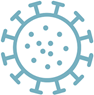 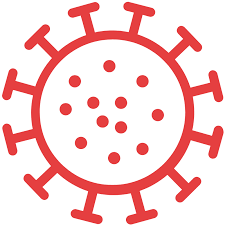 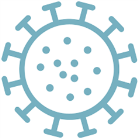 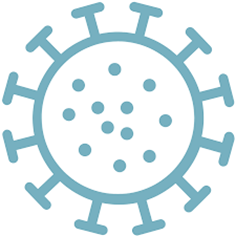 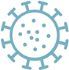 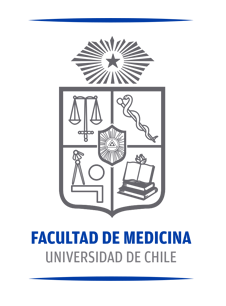 MEDIDAS DEFINIDAS EN EL DECRETO EXENTO N°008607
“Deléguense en los/as Decanos/as de Facultades, la facultad de adoptar y arbitrar medidas especiales de organización del trabajo de sus funcionarios/as y servidores/as con el único propósito de ejecutar o complementar las normas dispuestas en el resuelvo anterior, atendidas las particulares funciones y circunstancias que sean propias de cada servicio o unidad, debiendo resguardar el cumplimiento y continuidad de sus funciones críticas, informando a Rectoría de estas medidas”.
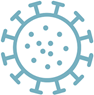 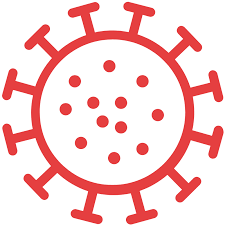 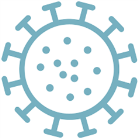 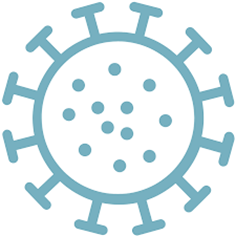 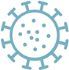 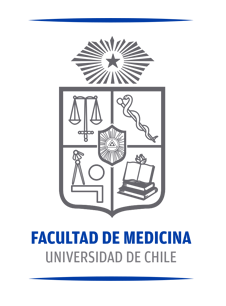 2. CIRCULAR N°26: GESTIÓN DE CONDICIONES LABORALES PARA EL DESARROLLO Y EJECUCIÓN DE LAS LABORES DEL PERSONAL ACADÉMICO Y DE COLABORACIÓN QUE SE DESEMPEÑA EN TRABAJO REMOTO DE EMERGENCIA.
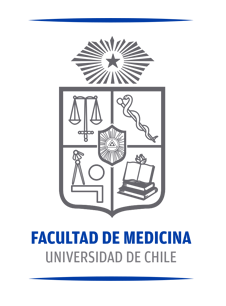 CIRCULAR N°26/2020
El día 11 de Junio de 2020 se ha instruido desde la Rectoría de la Universidad de Chile la “Circular N°26”, que pretende gestionar las condiciones laborales que compatibilicen el ejercicio de las funciones remotas con la realidad individual y familiar del personal académico y de colaboración que se encuentra desempeñando esta modalidad de trabajo, donde se considera aplicar una serie de medidas y recomendaciones.
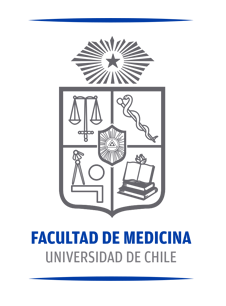 MEDIDAS DEFINIDAS EN LA CIRCULAR 26: ROL DE LAS JEFATURAS
“Las jefaturas tienen el deber de asumir un rol activo en el cuidado de sus equipos, en particular en condiciones de trabajo remoto prolongado de emergencia. Para ello, deberán considerar el cumplimiento de las normas laborales en conciliación con las características excepcionales de este tipo de trabajo, lo que impone sopesar los deberes de flexibilidad, implementación de mecanismos formales de comunicación, fijación de objetivos, funciones y tareas compatibles con una jornada laboral que se ejerce en un espacio doméstico, que se ve limitado y tensionado ostensiblemente en cuarentena”.
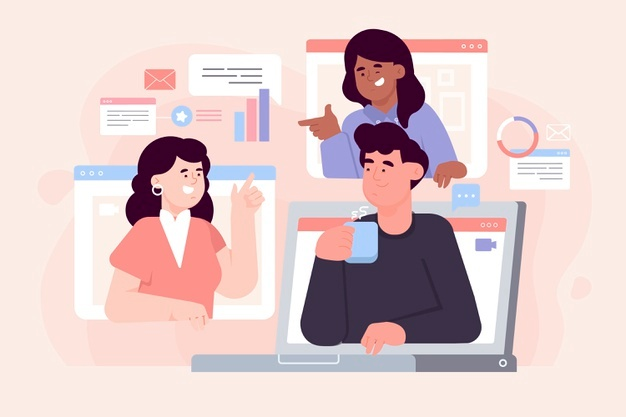 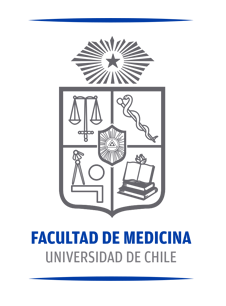 MEDIDAS DEFINIDAS EN LA CIRCULAR 26:CONSIDERACIONES EN MATERIA DE FLEXIBILIDAD LABORAL
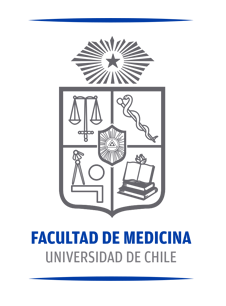 MEDIDAS DEFINIDAS EN LA CIRCULAR 26: CONSIDERACIONES EN MATERIA DE FLEXIBILIDAD LABORAL
Flexibilidad horaria en la jornada de trabajo. 

“Dadas las especiales condiciones en que se desarrolla el trabajo remoto, las jefaturas deberán dar flexibilidad horaria para el desarrollo de la jornada de trabajo, tomando en consideración los distintos roles que se encuentran ejerciendo el personal académico y de colaboración durante el día, entre otras, cuidado de niños/as, adultos dependientes y adultos mayores, tareas escolares, limpieza del hogar, abastecimiento, alimentación”.
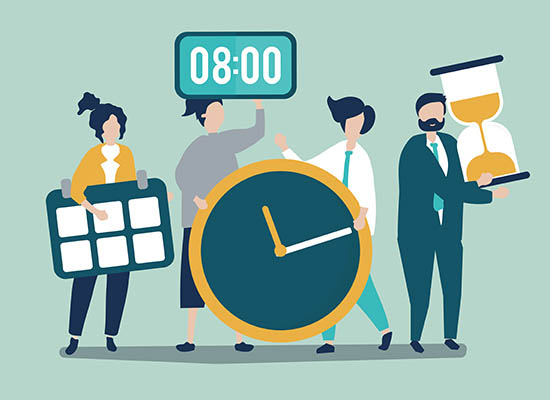 “Lo anterior, sin perjuicio de que los programas especiales de trabajo permitan el ejercicio del control jerárquico de parte de las jefaturas directas”.
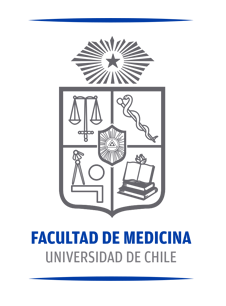 MEDIDAS DEFINIDAS EN LA CIRCULAR 26: CONSIDERACIONES EN MATERIA DE FLEXIBILIDAD LABORAL
Pausas durante la jornada laboral. 

“El trabajo remoto prolongado y confinado, realizado en espacios domésticos, no considera una alternancia con el trabajo presencial. Asimismo, el hogar o domicilio no necesariamente se encuentra cabalmente adaptado para desarrollar trabajo remoto. Lo anterior, genera consecuencias funcionales ergonómicas que requieren de un abordaje sustentado en el autocuidado”.
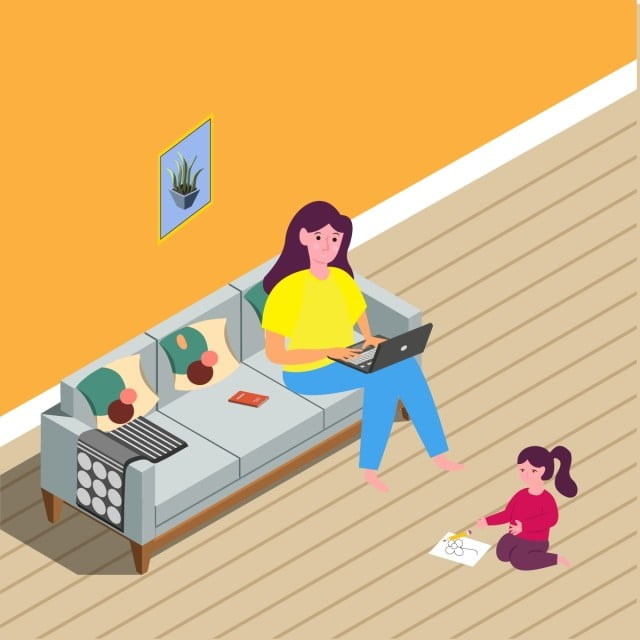 “Por lo anterior, es necesario que las jefaturas promuevan, como un espacio formal dentro de la jornada laboral, la realización de pausas, para que cada persona pueda contar con los debidos descansos y posibilite la realización de ejercicios ergonómicos, al menos una durante la mañana y otra durante la tarde”.
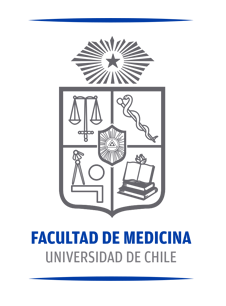 MEDIDAS DEFINIDAS EN LA CIRCULAR 26: CONSIDERACIONES EN MATERIA DE FLEXIBILIDAD LABORAL
Horario de colación. 

“El horario de colación es un derecho irrenunciable para el personal que se desempeña en jornada completa, destinado a dividir la jornada laboral para un fin específico, por lo que es necesario se considere su ejercicio dentro de un tramo horario razonable, que proteja los espacios familiares. En contexto de trabajo remoto, es importante que se flexibilice y resguarde este espacio, evitando las llamadas telefónicas, emails o cualquier medio de contacto que interrumpa dicha instancia”.
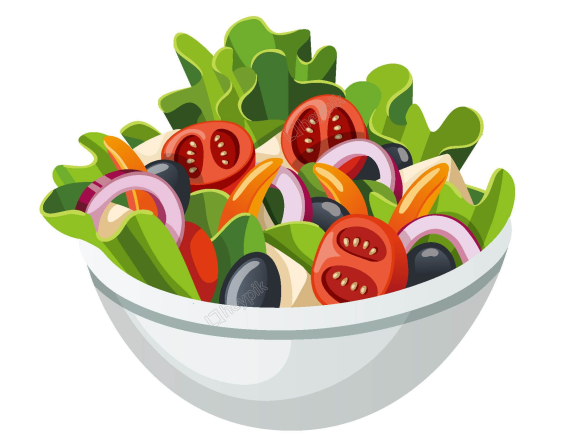 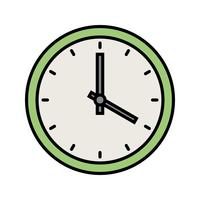 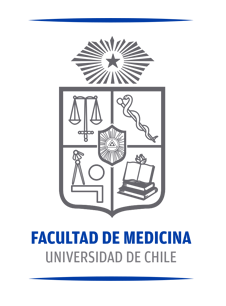 MEDIDAS DEFINIDAS EN LA CIRCULAR 26: CONSIDERACIONES EN MATERIA DE DISCRIMINACIÓN DE GÉNERO
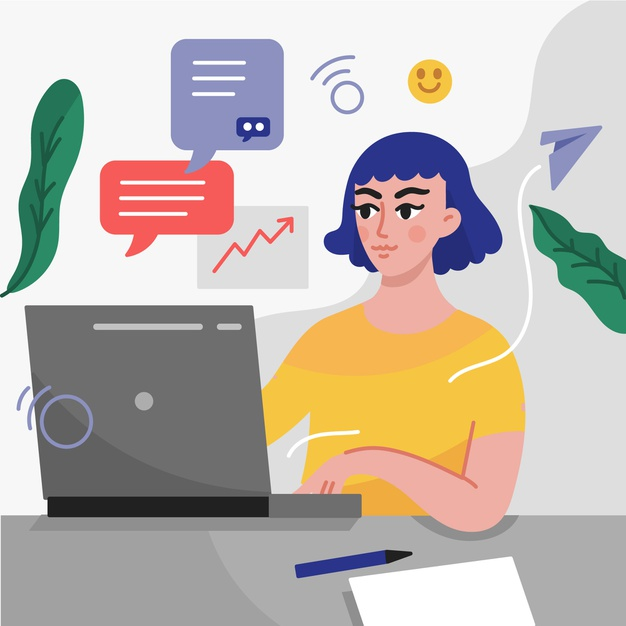 “Considerando que más del cincuenta por ciento del personal académico y de colaboración son mujeres, cada jefatura deberá tener presente no generar sesgos de género al interior de su equipo y/o de manera individual en el ejercicio de su rol de supervisión, propiciando la equidad en la distribución de las cargas de trabajo”.
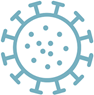 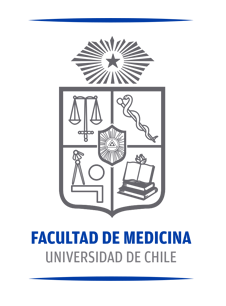 MEDIDAS DEFINIDAS EN LA CIRCULAR 26: LAS COMUNICACIONES.
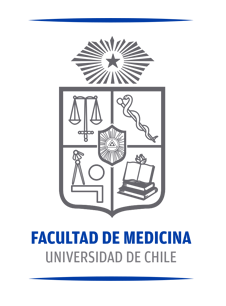 MEDIDAS DEFINIDAS EN LA CIRCULAR 26: LAS COMUNICACIONES.
Comunicaciones de índole laboral 

“Toda comunicación de índole laboral, a través de los distintos medios, preferentemente aquellos institucionales, debe ser efectuada dentro de la duración de la jornada laboral, salvo casos calificados de extrema necesidad o urgencia”.
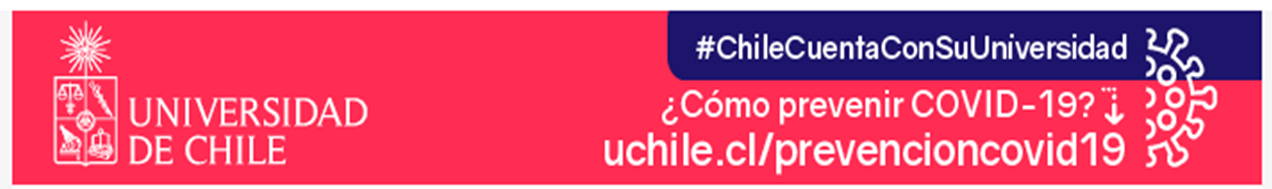 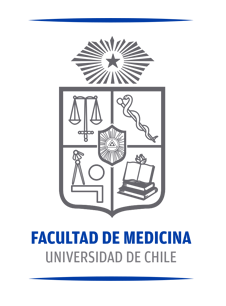 MEDIDAS DEFINIDAS EN LA CIRCULAR 26: LAS COMUNICACIONES.
Reuniones de equipo online periódicas

“Cada jefatura debe definir con antelación un horario de reuniones en conjunto con su equipo y debe procurar mantenerlo a lo largo de las semanas. Mantener una comunicación genuina y fluida entre los miembros del equipo es vital para el autocuidado y el logro de objetivos”.
Reuniones individuales periódicas 

“Deberá procurar mantener conversaciones individuales periódicas con cada uno de los miembros del equipo, teniendo presente las diferencias de cada persona (estilos personales, situación vital, roles). Con ello se facilita el apoyo y la retroalimentación, necesarias para la salud mental y una adecuada gestión del desempeño”.
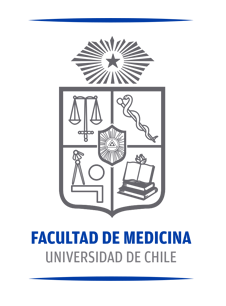 MEDIDAS DEFINIDAS EN LA CIRCULAR 26: DIAGNÓSTICO Y PLANIFICACIÓN DEL TRABAJO REMOTO.
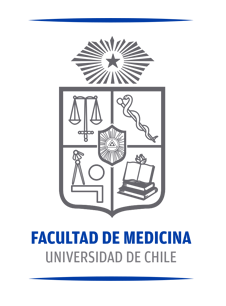 MEDIDAS DEFINIDAS EN LA CIRCULAR 26: DIAGNÓSTICO Y PLANIFICACIÓN DEL TRABAJO REMOTO.
Reconocimiento de la situación personal y laboral actual de los funcionarios/as. 

“La gestión de equipos en trabajo remoto de carácter confinado requiere que cada jefatura se preocupe constantemente de reconocer y sistematizar la situación personal y laboral actual de cada uno/a de los/as funcionarios/as en miras de la protección de su salud mental, física y la planificación del trabajo. A su vez, será importante que la jefatura pueda canalizar,  las instancias que se requieran, en cuanto se detecten casos de necesidades particulares en contexto de pandemia”.
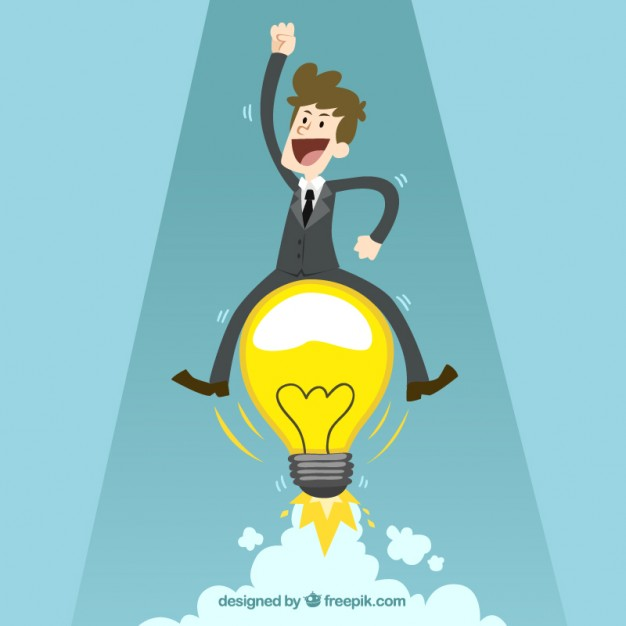 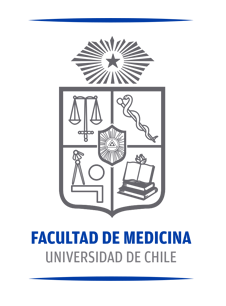 MEDIDAS DEFINIDAS EN LA CIRCULAR 26: DIAGNÓSTICO Y PLANIFICACIÓN DEL TRABAJO REMOTO.
Definición del plan de trabajo.
 
“Sobre la base de lo anterior, cada jefatura deberá definir un plan de trabajo para su unidad, atendiendo a las brechas individuales y colectivas detectadas. Es deseable que el plan de trabajo se realice de manera participativa, para asegurar la pertinencia, factibilidad y compromiso del equipo”.
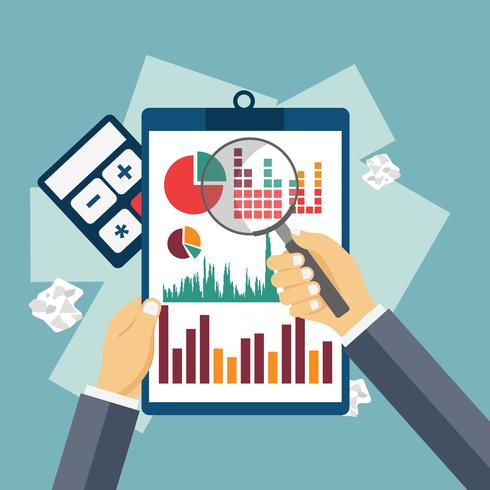 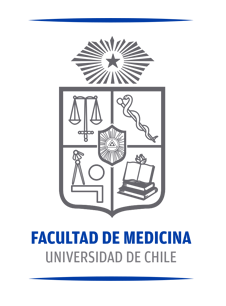 MEDIDAS DEFINIDAS EN LA CIRCULAR 26: ESTABLECIMIENTO DE METAS Y OBJETIVOS
Gestión por objetivos o tareas. 

“En contexto de trabajo remoto de emergencia, es importante que las jefaturas puedan gestionar a sus equipos con un énfasis en el qué y no en el cómo.

Para ello, las jefaturas directas deberán establecer objetivos y prioridades claras, las cuales deben comunicar explícita y oportunamente a los/as miembros del equipo, de manera que el/la funcionario/a pueda estar informado/a y así cumplir con sus responsabilidades y compromisos”.
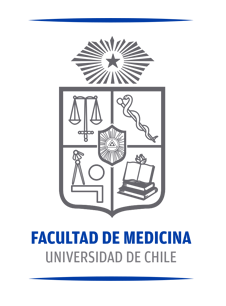 MEDIDAS DEFINIDAS EN LA CIRCULAR 26:  ESTABLECIMIENTO DE METAS Y OBJETIVOS
Reformulación de metas y responsabilidades. 

“Teniendo presente que este contexto no necesariamente va a permitir tener la misma productividad que en un escenario presencial, las jefaturas deberán reformular y comunicar las metas y responsabilidades de los/as miembros de su equipo a cargo. A su vez, deberá evaluar las cargas de trabajo, priorizando lo que se puede hacer y genera mayor impacto, dentro de las funciones que desarrolla cada persona”.
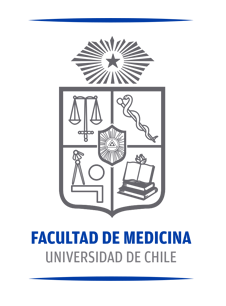 MEDIDAS DEFINIDAS EN LA CIRCULAR 26: CAPACITACIONES
“Las jefaturas deberán otorgar facilidades horarias para que los integrantes de sus equipos puedan asistir, dentro de la jornada laboral, a las diversas actividades de capacitación online que han sido definidas como parte del Programa de Capacitación año 2020 de la Universidad de Chile. Estas actividades están destinadas a abordar temáticas de salud mental, autocuidado, habilidades institucionales, formación continua y calidad de vida”.
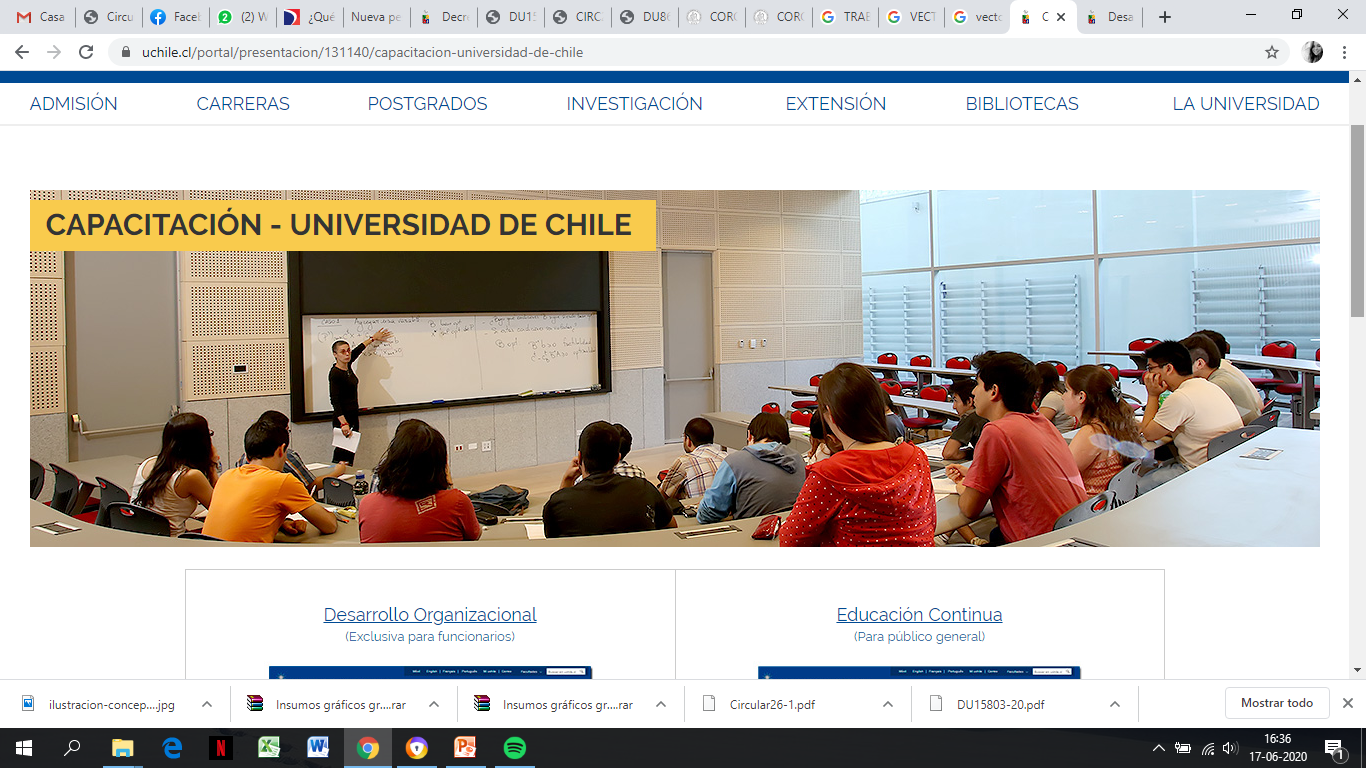 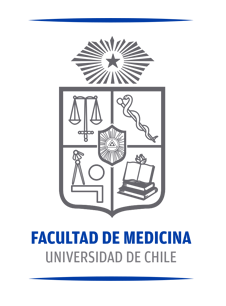 MEDIDAS DEFINIDAS EN LA CIRCULAR 26: DEBERES FUNCIONARIOS
“El desempeño en trabajo remoto considera el cumplimiento de los deberes, principios y reglas que regulan la actividad sin que su cumplimiento quede entregado a cada servidor/a”. 

“En particular, académicos/as y personal de colaboración deberán:

a) Desempeñar personalmente las funciones del cargo en forma regular y continua.
b) Orientar el desarrollo de sus funciones al cumplimiento de los objetivos de la Universidad de Chile y a la mejor prestación de los servicios que a ésta correspondan.
c) Realizar sus labores con esmero, cortesía, dedicación y eficiencia, contribuyendo a materializar los objetivos de la Universidad de Chile”.
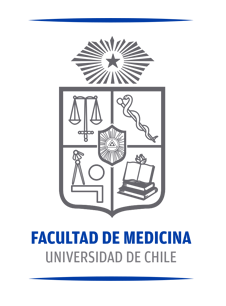 MEDIDAS DEFINIDAS EN LA CIRCULAR 26: DEBERES FUNCIONARIOS
“d) Cumplir su jornada de trabajo, en el marco de la flexibilidad laboral dispuesta en el Decreto Exento Nº008607, de 2020, y en la presente Circular, considerando los diversos roles laborales y familiares, sin perjuicio de lo establecido en el Decreto referido respecto del personal que no pueda cumplir, en forma adecuada, con sus labores habituales de trabajo mediante mecanismos remotos o a distancia.
e) Cumplir con las instrucciones impartidas por su jefatura. 
f) Observar estrictamente el principio de la probidad administrativa.
g) Guardar secreto en los asuntos que revistan el carácter de reservados en virtud de la ley, del reglamento, de su naturaleza o por instrucciones especiales.
h) Las demás obligaciones funcionarias que prescribe la ley”.
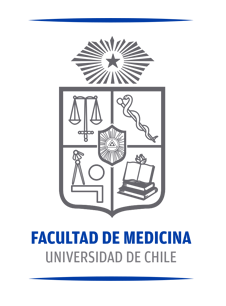 3. RECOMENDACIONES DE LA ASOCIACIÓN CHILENA DE SEGURIDAD PARA EL BUEN DESEMPEÑO DE UN TRABAJO A MODALIDAD DE DISTANCIA.
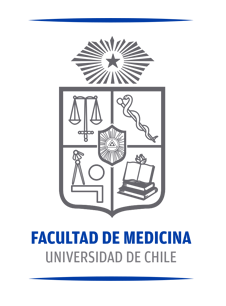 RECOMENDACIONES ASOCIACIÓN CHILENA DE SEGURIDAD SOBRE EL TRABAJO A DISTANCIA
La situación COVID-19 puede generar diversos riesgos psicosociales y efectos emocionales en las personas, hay que recordar que el Trabajo Remoto en estas condiciones responde siempre a una situación extraordinaria bajo un contexto de Emergencia Sanitaria.
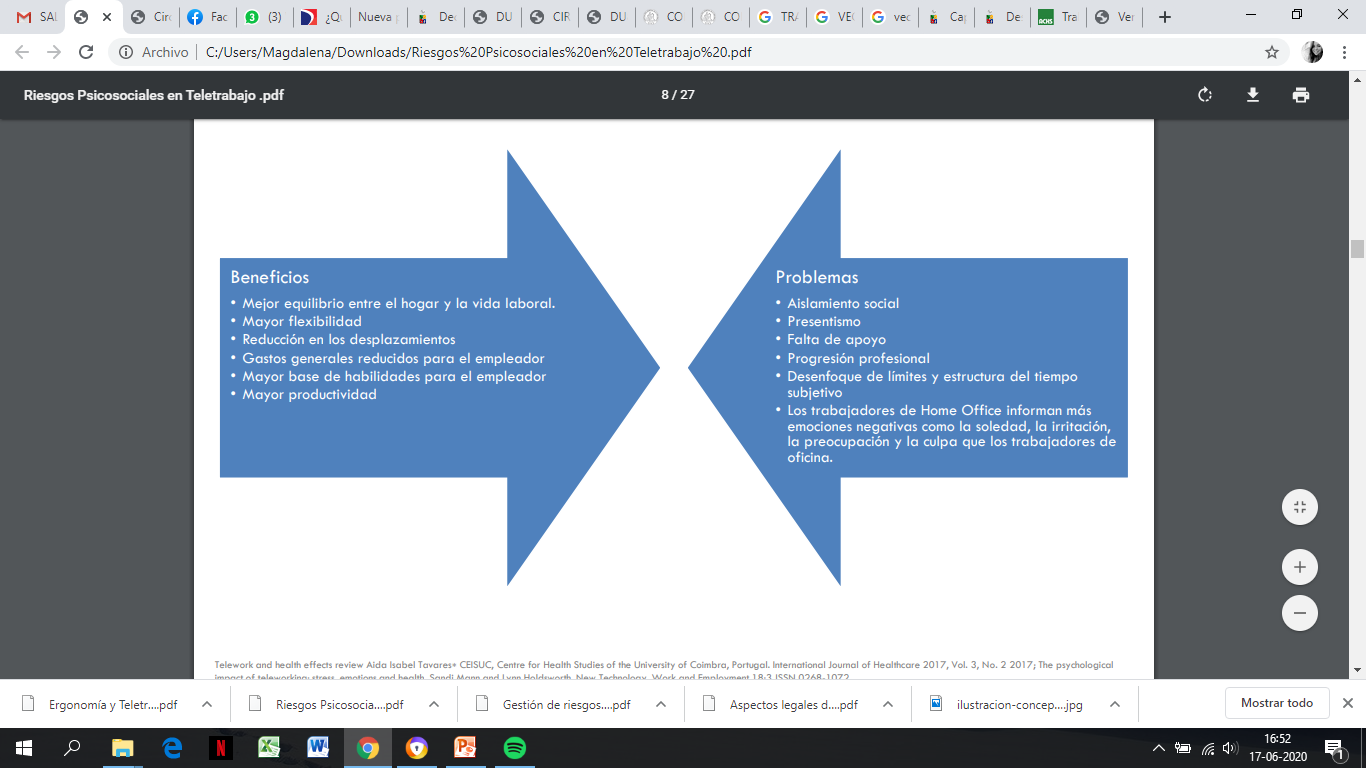 FUENTE: Presentación: Recomendaciones Psicológicas sobre Teletrabajo.  Asociación Chilena de Seguridad, 2020
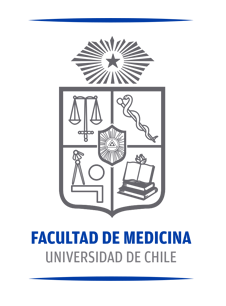 INICIO DE LA JORNADA
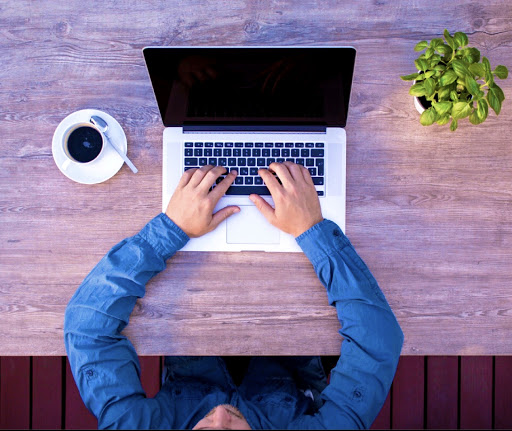 Se recomienda siempre ducharse.

Cambiarse de ropa.

Ordenar el lugar de trabajo.

Preparar un café de “inicio”.
FUENTE: Presentación: Recomendaciones Psicológicas sobre Teletrabajo.  Asociación Chilena de Seguridad, 2020
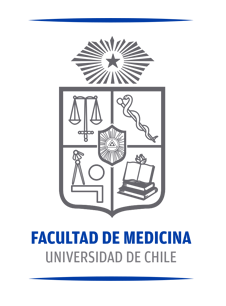 PAUSAS EN TRABAJO REMOTO
Las pausas no implican trabajo doméstico. 

Si usted trabaja frente a un computador, recuerde no almorzar frente al computador, debe despejar estos espacios de pantallas. 

Realice una pausa que le ayude a retomar la concentración.

Es importante tener al menos tres comidas al día.

Si usted tiene posibilidad, se recomienda ponerse al sol.

Planifique qué hará cada día. 

Respete su horario, no todos lo días deben ser Iguales.
FUENTE: Presentación: Recomendaciones Psicológicas sobre Teletrabajo.  Asociación Chilena de Seguridad, 2020
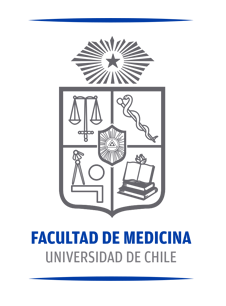 TÉRMINO DE JORNADA
• Guarde todo lo que se utiliza para trabajar.

• Cierre el notebook o apague su computador, también esconder lápiz o mouse de trabajo.

• Realizar una acción que se genere a diario y que demuestre el término de la jornada laboral. Por ejemplo: Una meditación, ejercicios de respiración, esconder o tapar los elementos de trabajo.
Además: 
Es importante en momentos de confinamiento buscar cosas para hacer.
Recordar que hay muchos deportes que se pueden realizar  sin salir de casa.
Limitar la tecnología y privilegiar actividades físicas o manuales.
No sobreinformarse respecto a la situación mundial actual.
Apoyar a quienes lo necesitan.
FUENTE: Presentación: Recomendaciones Psicológicas sobre Teletrabajo.  Asociación Chilena de Seguridad, 2020
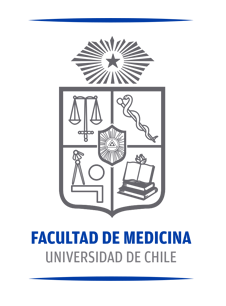